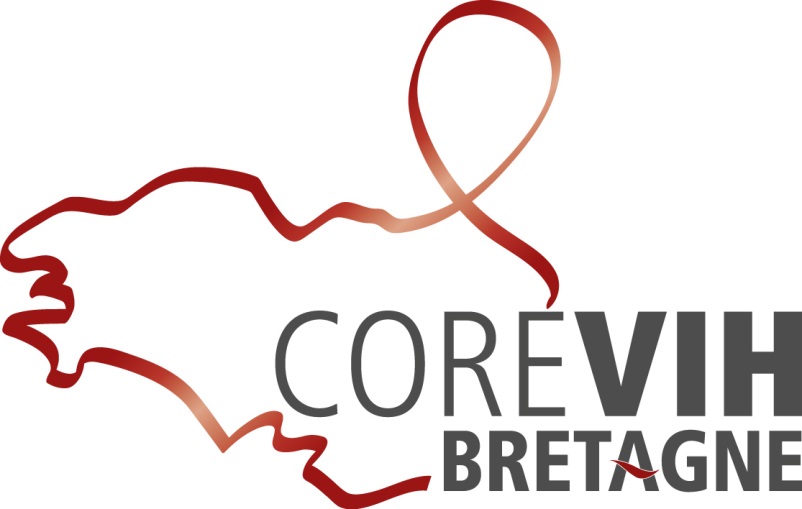 Modalités d’élections•	du Président•	du Vice-président•	des membres du Bureau
Renouvellement du COREVIH Bretagne  - Jeudi 27 Avril 2017
COREVIH BRETAGNE
1
Le cadre
Le comité élit en son sein un président, un vice-président et un bureau qui comporte au plus onze membres dont le président et le vice-président du comité. 

La composition du Bureau doit intégrer deux personnes au minimum de chacune des trois catégories d’acteurs mentionnées à l’article D-3121-37 du CSP, et intégrer à la fois des membres du secteur hospitalier et de celui extra hospitalier.

9 membres pour la Bretagne donc 2 des collèges 1, 2 et 3.
Renouvellement du COREVIH Bretagne  - Jeudi 27 Avril 2017
2
Exemple
Si le Président est issu du collège 1 et le Vice-président du collège 3 (cf. dernières mandatures) d’où la nécessité d’élire le président et vice-président en premier, à la majorité relative.
Il resterait  à élire : 
- 1 représentant du collège 1 
- 2 représentants du collège 2 
- 1 représentant du collège 3 
- 3 autres membres du Bureau tous collèges confondus.
Renouvellement du COREVIH Bretagne  - Jeudi 27 Avril 2017
3
Election du Président 1/2
Le Président du COREVIH est élu parmi les candidats à la majorité relative 
(plus grand nombre de voix)
Renouvellement du COREVIH Bretagne  - Jeudi 27 Avril 2017
4
Election du Président 2/2
Candidatures : 






Résultats:
Dr Arvieux: élu à 18/29 voix
Dr De Saint-Martin: 10/29 voix
1 bulletin nul
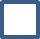 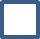 Renouvellement du COREVIH Bretagne  - Jeudi 27 Avril 2017
5
Election du Vice-président 1/2
Le Vice-président du COREVIH est élu parmi les candidats à la majorité relative 
(plus grand nombre de voix)
Renouvellement du COREVIH Bretagne  - Jeudi 27 Avril 2017
6
Election du Vice-président 2/2
Candidatures :







Résultats:
G. Guerdat: élu à 29/29 voix
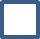 Renouvellement du COREVIH Bretagne  - Jeudi 27 Avril 2017
7
Election des membres du Bureau 1/4
Le Bureau comporte 9 membres au maximum

Le Bureau doit comporter au moins 2 représentants des collèges 1, 2 et 3

Le Président et le Vice-président siègent au  Bureau : ils représentent leurs collèges

Il reste 7 membres du Bureau à élire
Renouvellement du COREVIH Bretagne  - Jeudi 27 Avril 2017
8
Election des membres du Bureau 2/4
Sont élus : 
Le(s) candidat(s) du (des) collège(s)  1, 2 et 3 non représenté(s) par le président ou le vice-président, ayant obtenu la voix du 1/3 des votants.

Les autres candidats, tous collèges confondus, ayant obtenu la voix du 1/3 des votants.

Nota : A l’issue du vote, il peut y avoir plusieurs candidats à égalité de voix, dans ce cas il sera procédé à un tour de scrutin supplémentaire entre les ex-aequo à l’aide de bulletin individuels
Renouvellement du COREVIH Bretagne  - Jeudi 27 Avril 2017
9
Election des membres du Bureau 4/5
Candidatures :
Renouvellement du COREVIH Bretagne  - Jeudi 27 Avril 2017
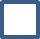 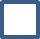 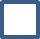 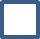 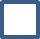 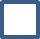 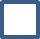 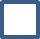 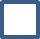 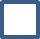 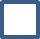 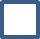 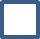 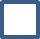 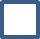 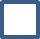 Cocher 7 noms MAXIMUM
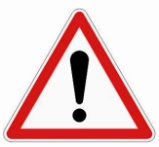 10
Election des membres du Bureau 4/4
Résultats : 
 
Collège 1
Collège 2
Collège 3
Collège 4
Nom
Voix
Nom
Voix
Nom
Voix
Nom
Voix
Renouvellement du COREVIH Bretagne  - Jeudi 27 Avril 2017
11
Composition du Bureau du COREVIH Bretagne
Président : Dr Cédric Arvieux

Vice-président : Gérald Guerdat 

Membres : 
Luc De Saint-Martin
François Baptiste Drevillon
Marianne Kaupe
Morgane Lavigne
Bruno Le Clézio
Eric Maniscalco
Yves Poinsignon
Renouvellement du COREVIH Bretagne  - Jeudi 27 Avril 2017
12